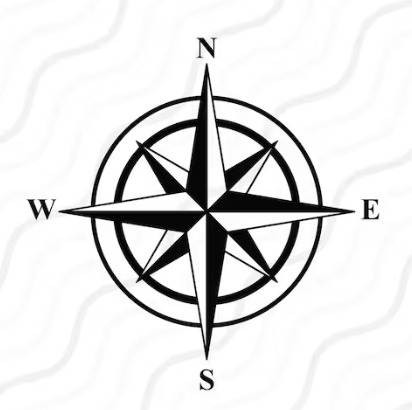 DISTRICTWIDE SCADA UPGRADES
DISTRICT PROJECT NO. 600019
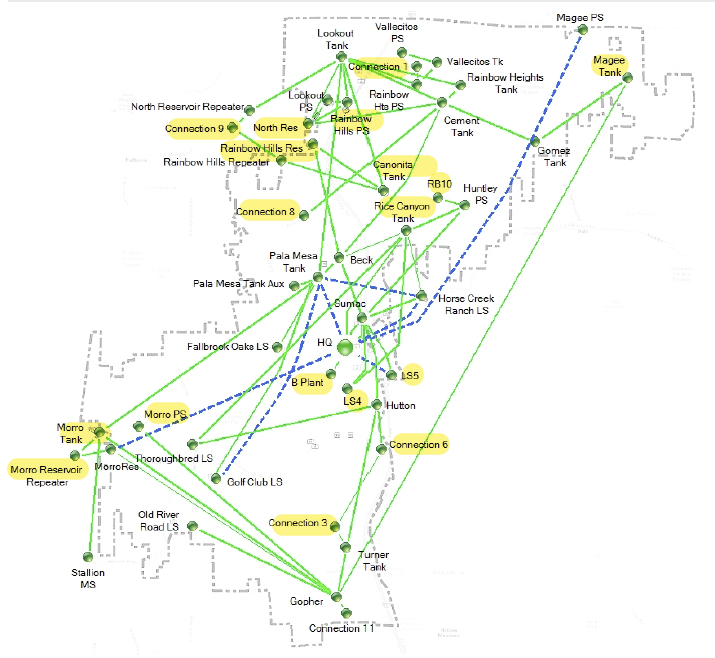